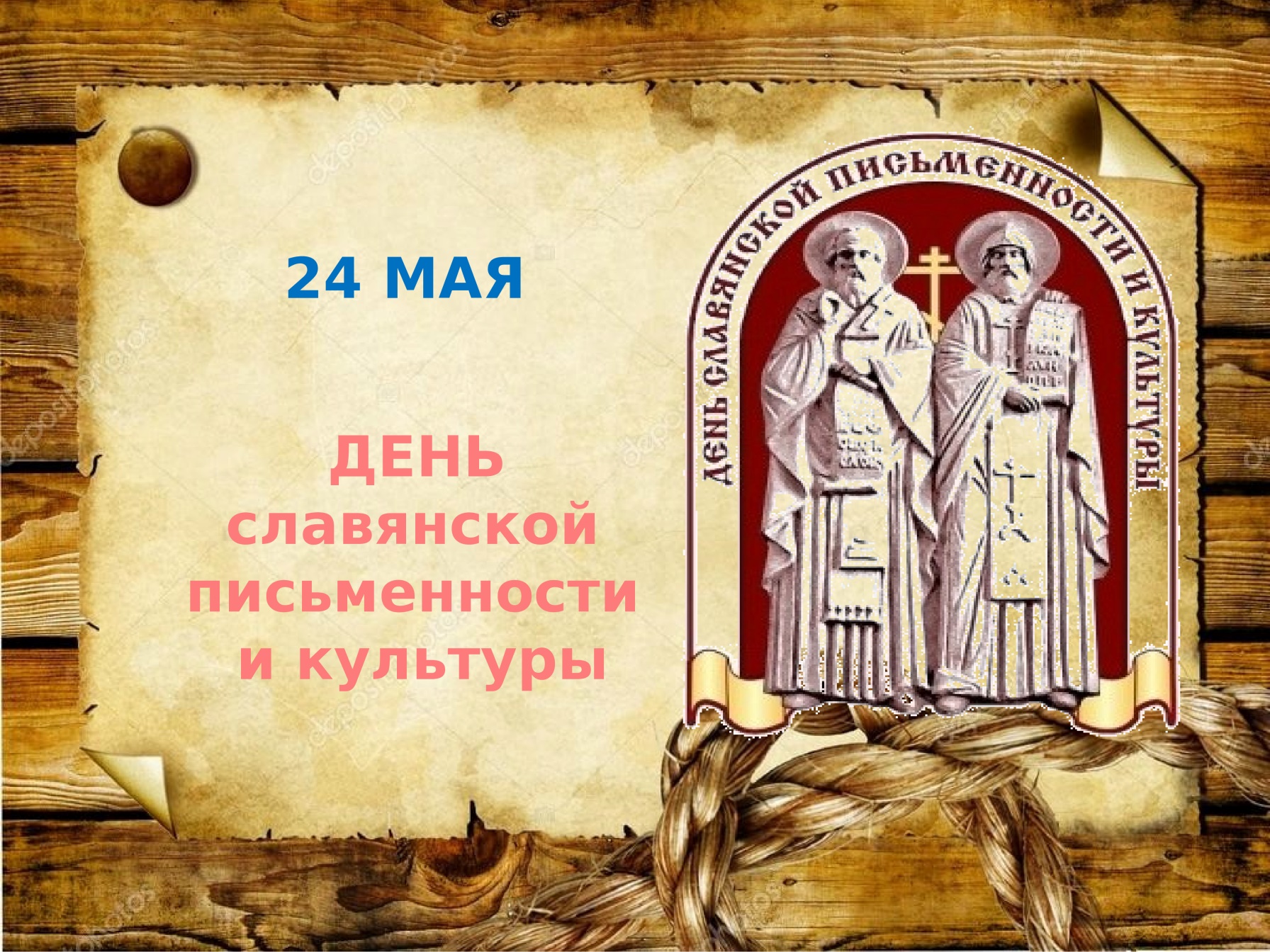 Как учились на Руси?Пословицы - подсказки
Сперва Аз да Буки, а потом и науки
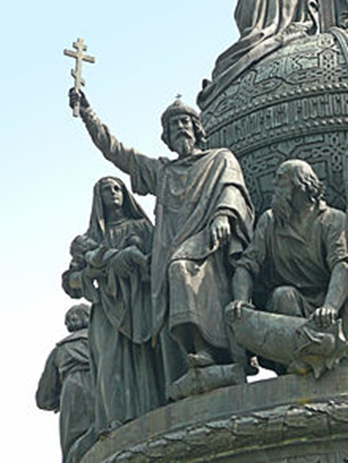 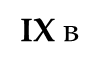 Крещение Руси  Киевским князем Владимиром. 988 г.
Кирилл и Мефодий
Азбуку  учат,  на  всю  избу кричат
Мнится, писание легкое дело, пишут два перста, а болит все тело
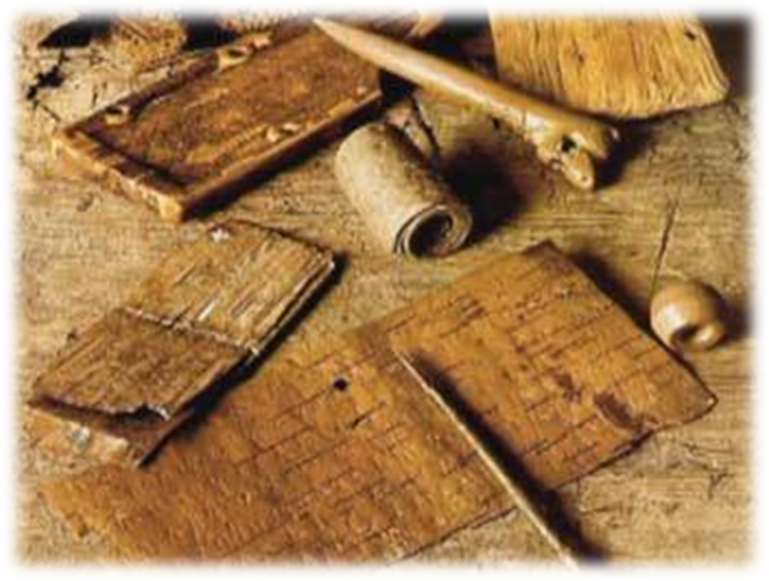 Что написано пером, не вырубить топором
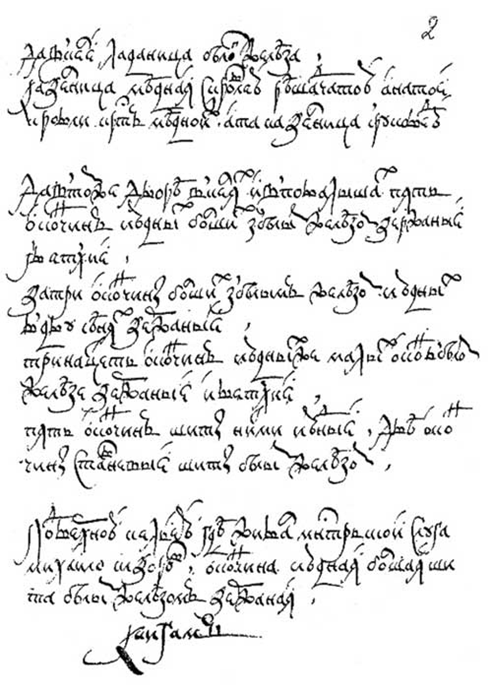 Рукопись
Древнерусские буквицы –свидетельство уважения к книге
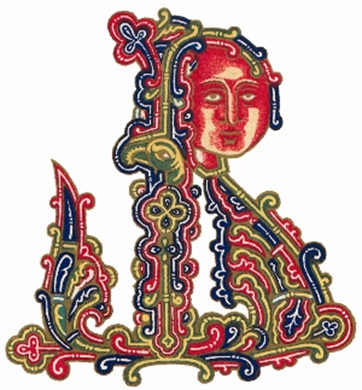 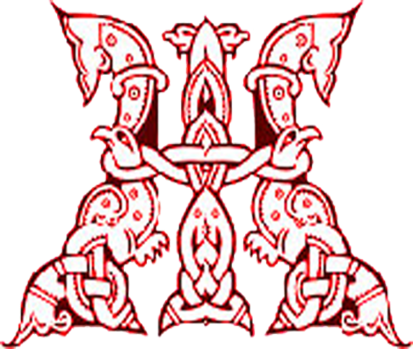 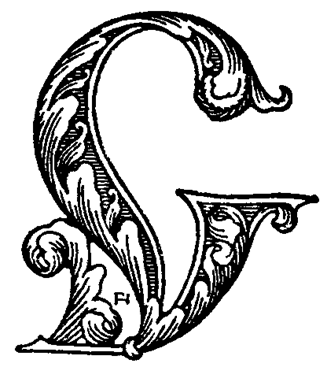 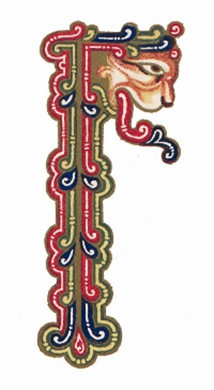